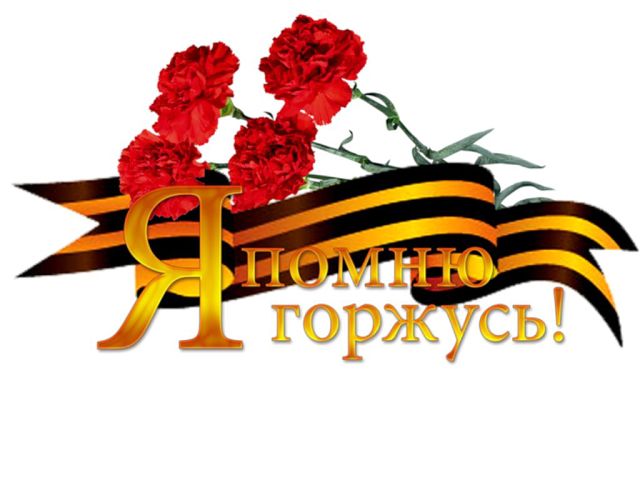 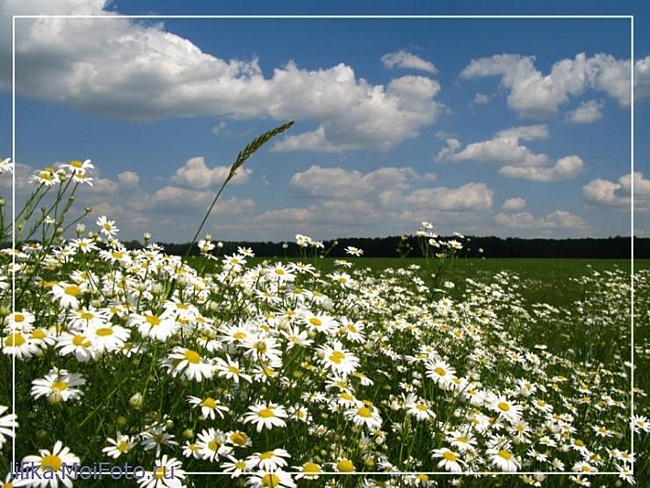 21 июня 1941 года
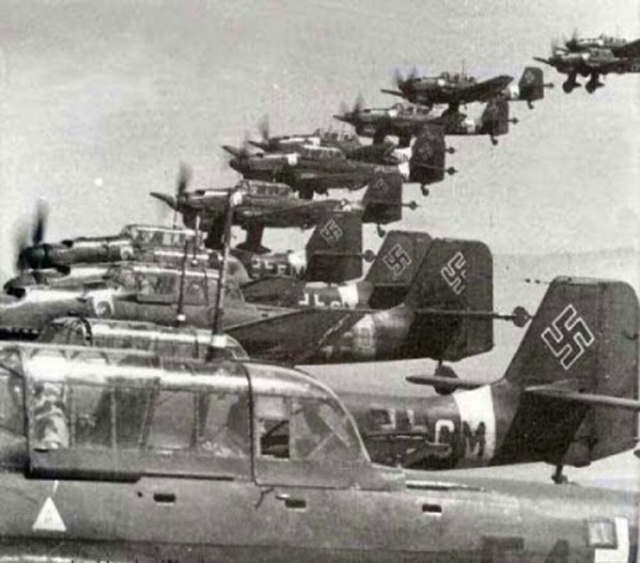 22 июня 1941 года
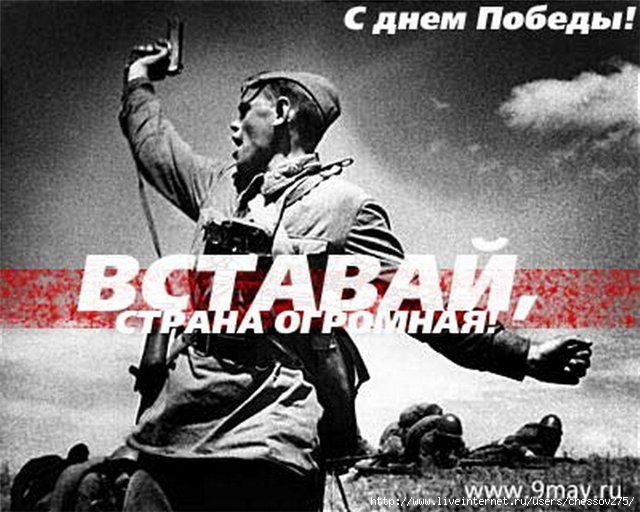 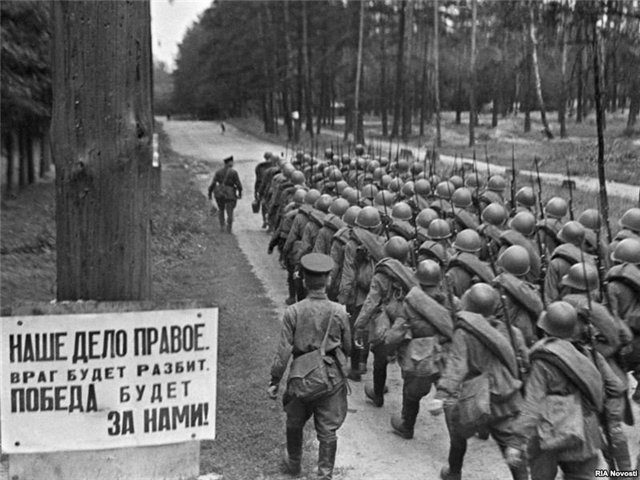 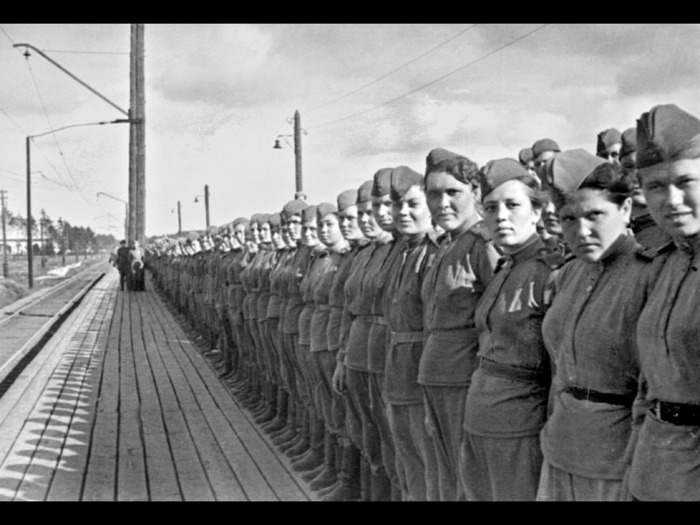 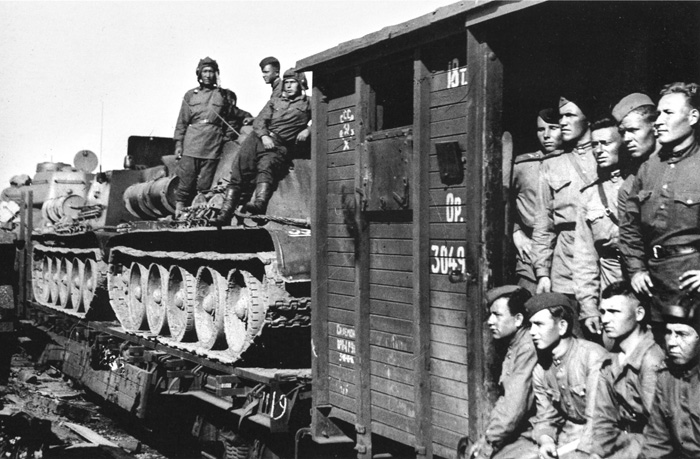 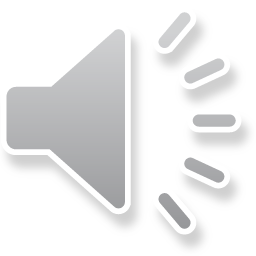 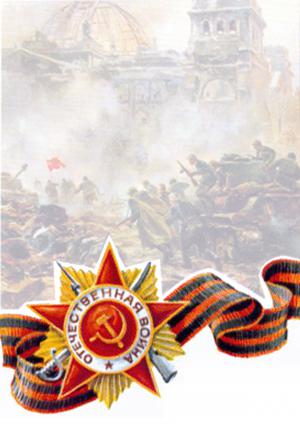 Б а р а х о е в
В л а д и м и р   Е ф и м о в и ч
Командир 1-й батареи 491-го
истребительного противотанкового
артиллерийского полка
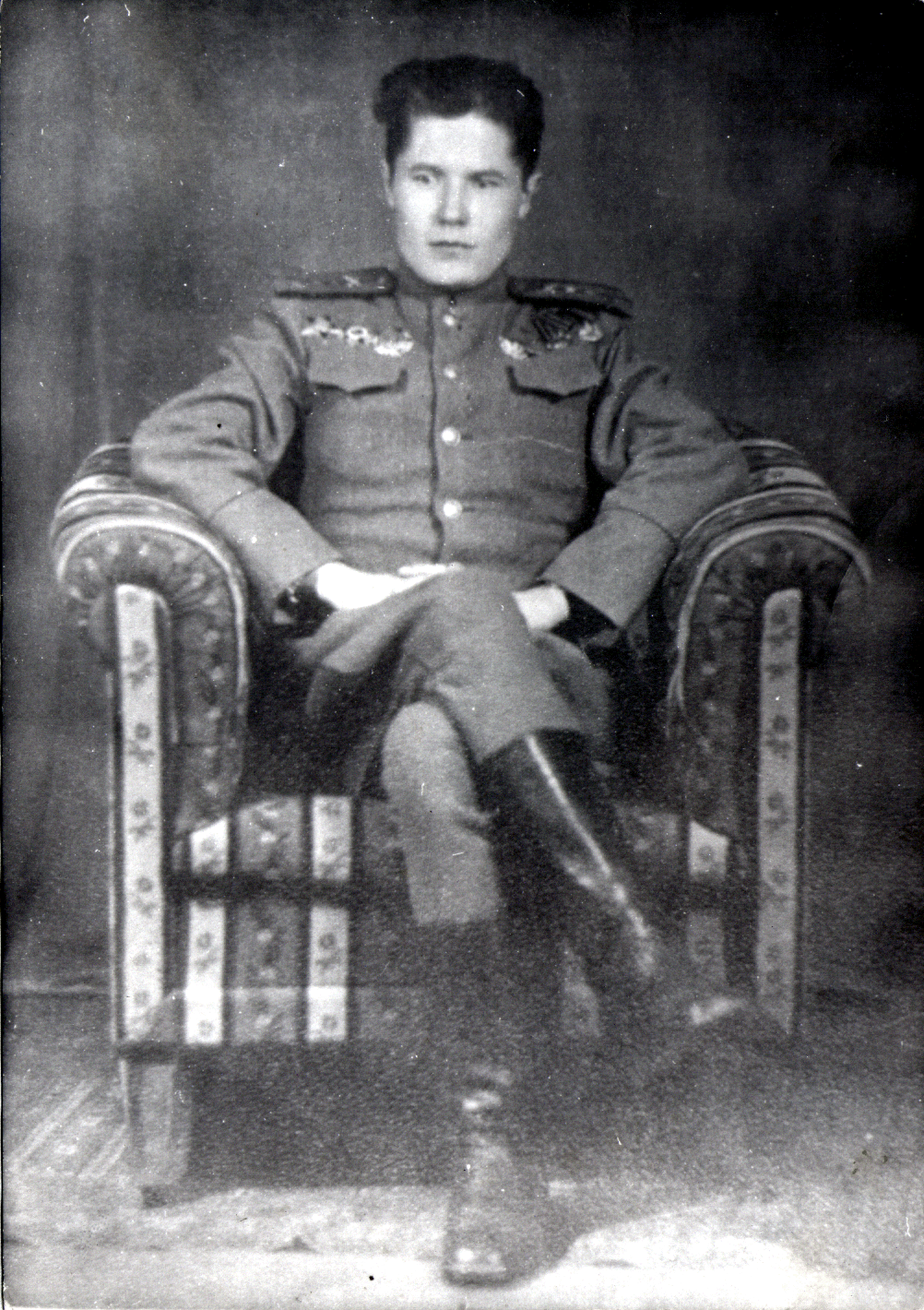 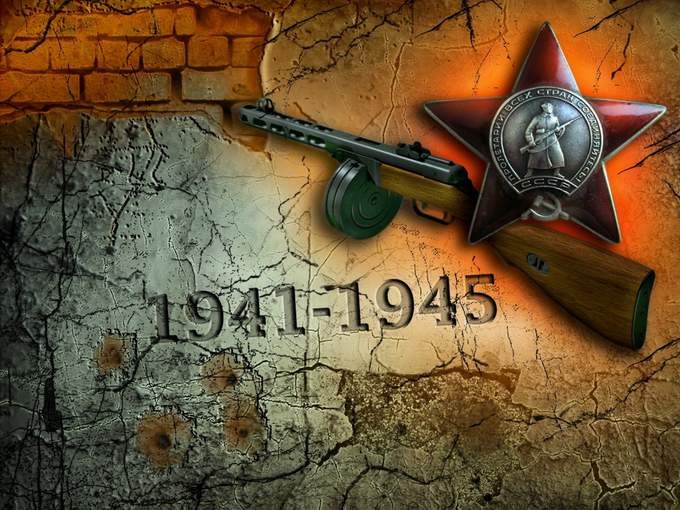 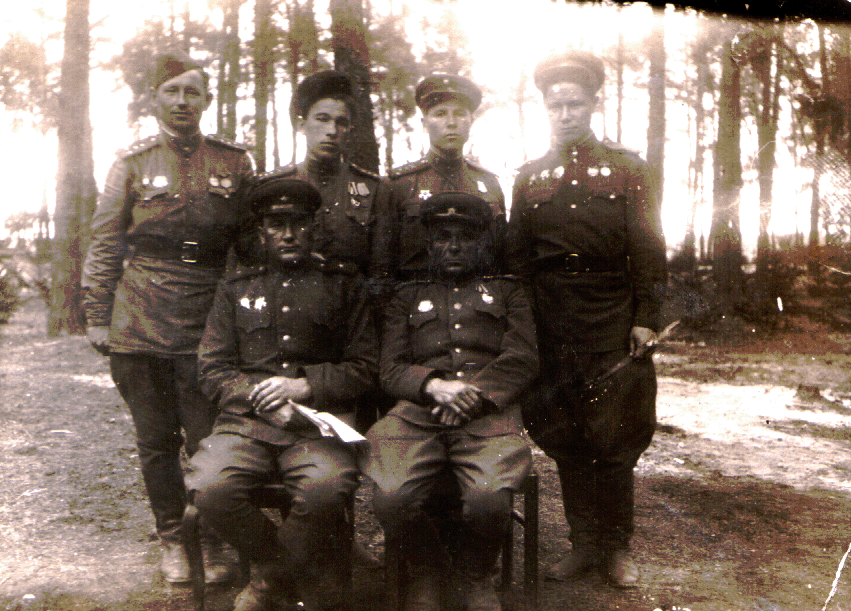 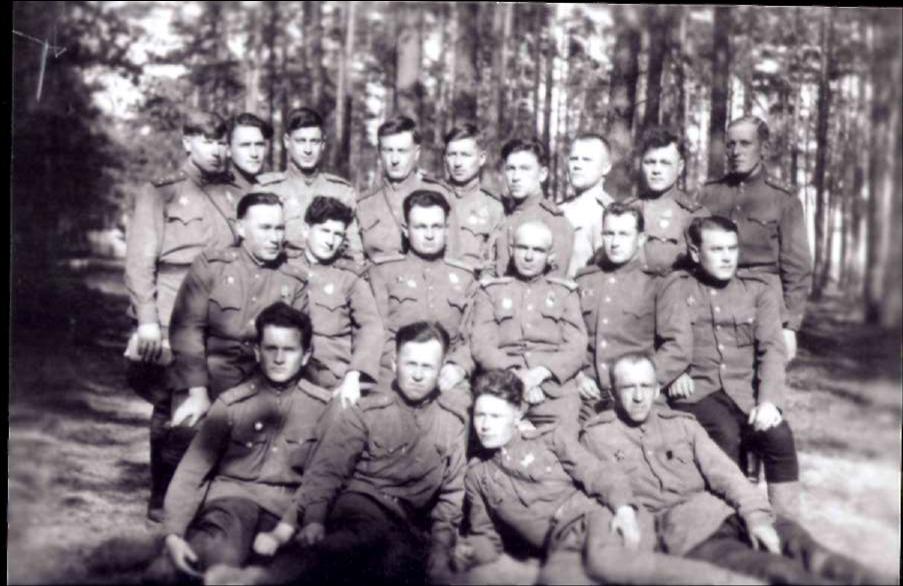 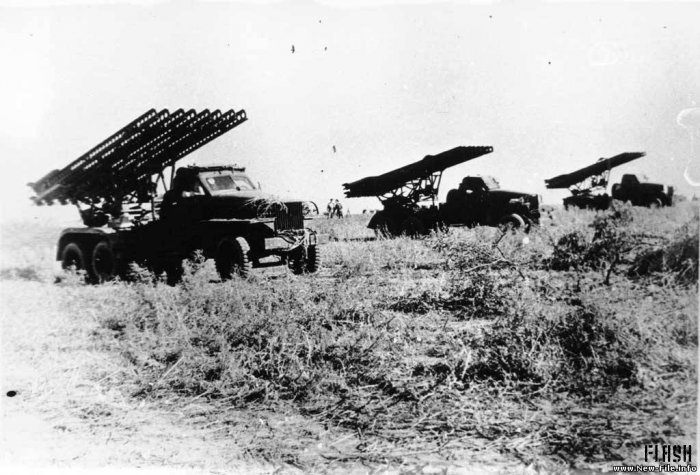 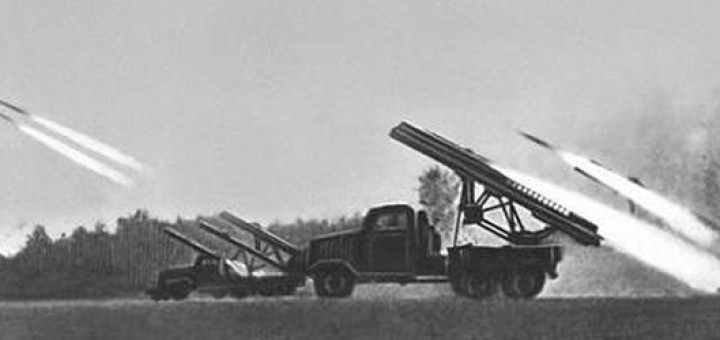 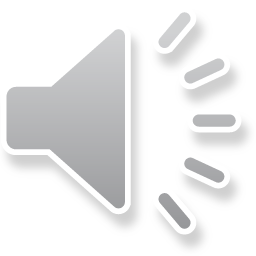 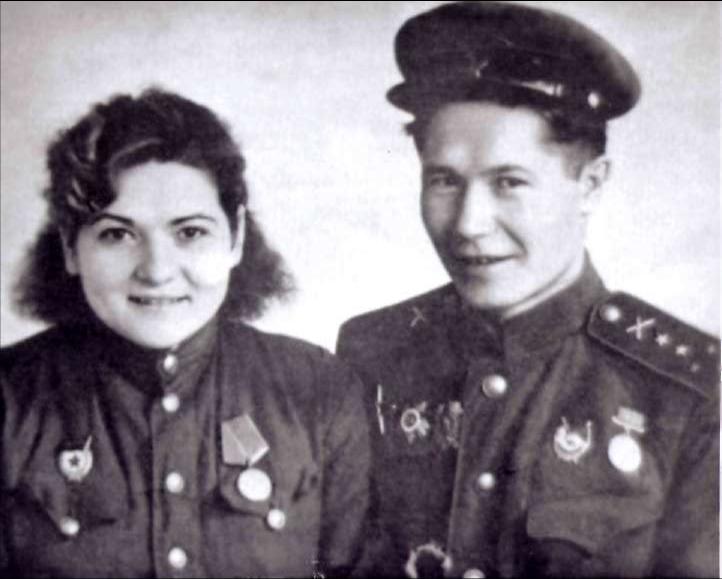 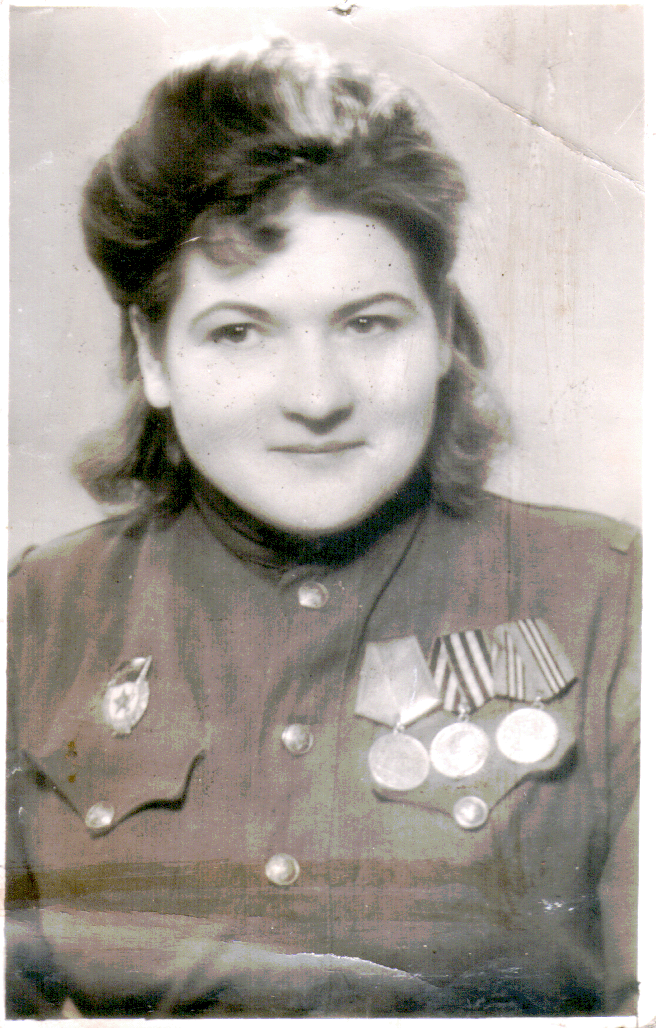 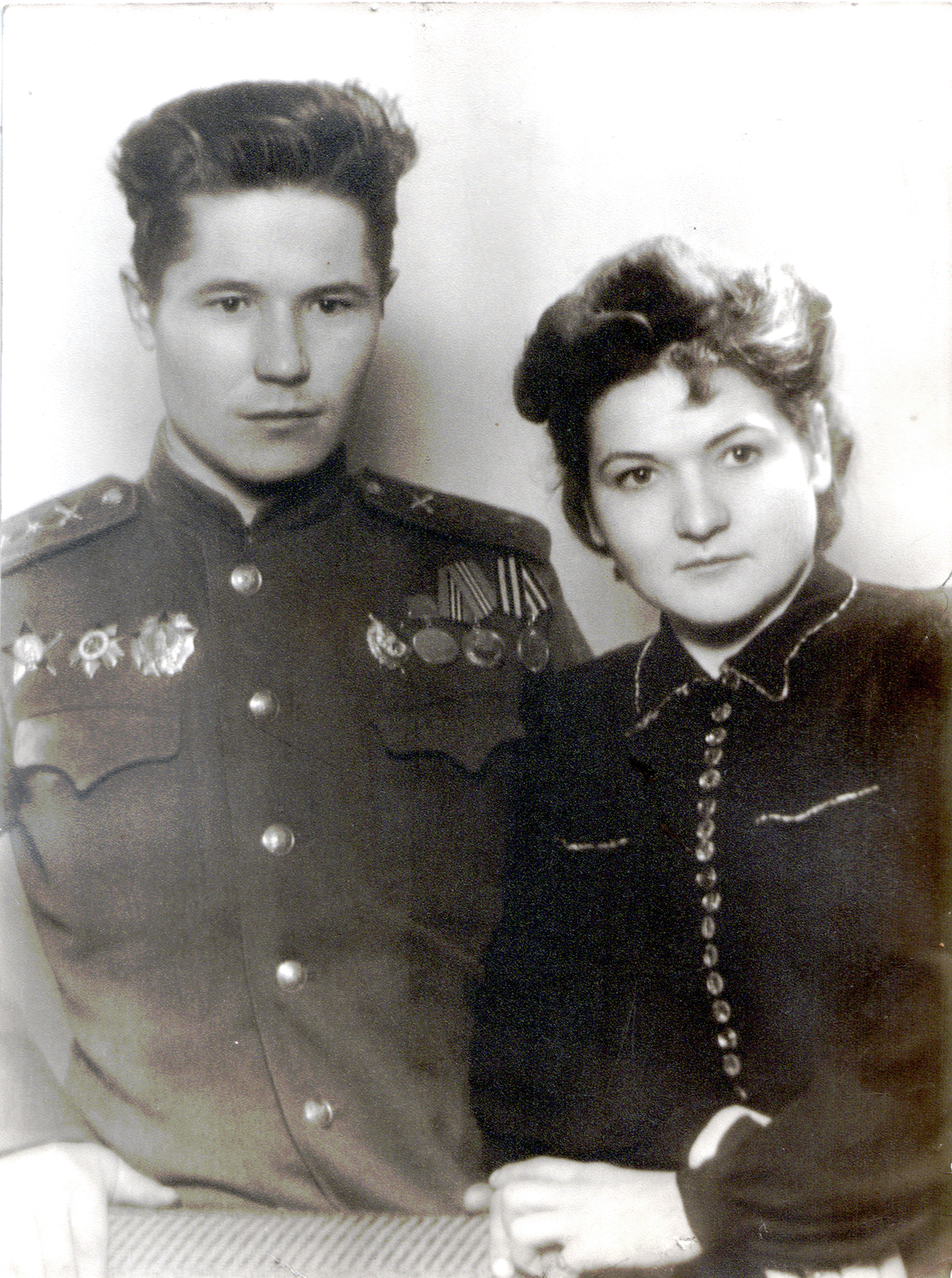 Б а р а х о е в ы
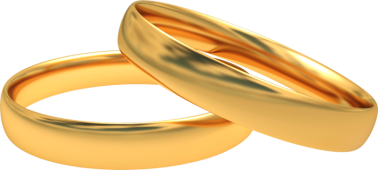 Александра
Владимир
Н а г р а д ы
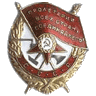 Орден Красного Знамени
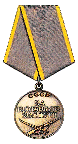 Медаль «За боевые заслуги»
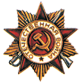 Орден Отечественной войны I степени
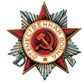 Орден Отечественной войны II степени
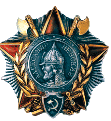 Орден Александра Невского
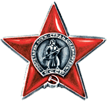 Орден Красной Звезды
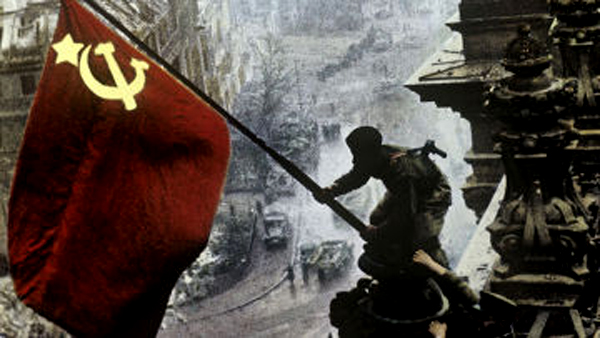 ДОБЛЕСТНО ЖИВШИЕ,
СМЕРТЬ СОКРУШИВШИЕ,
ПАМЯТЬ О ВАС НЕ УМРЕТ НИКОГДА!
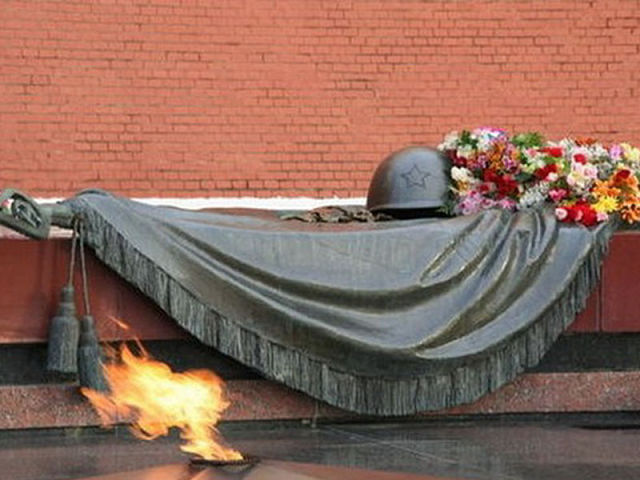 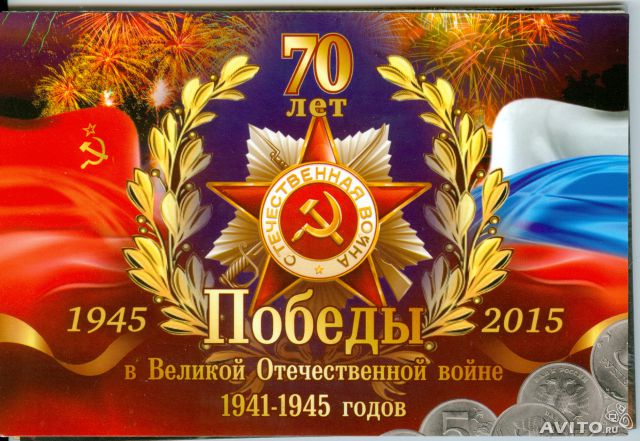 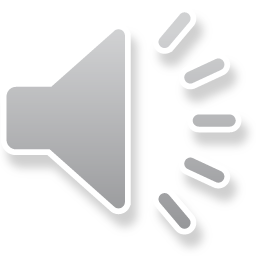